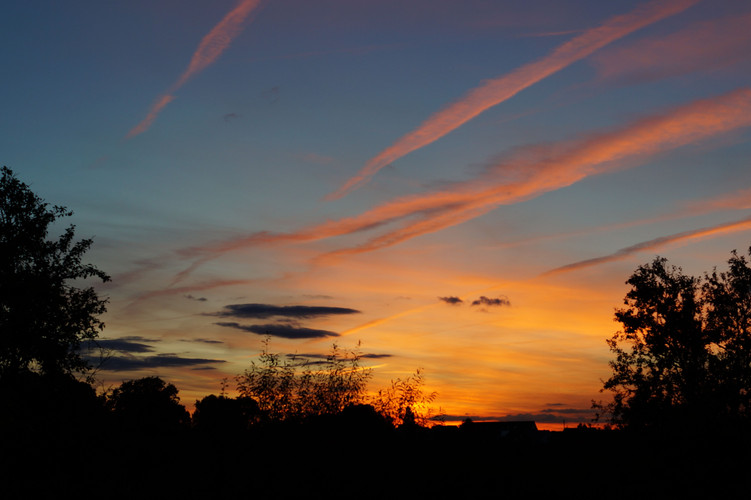 《火烧云》
语文精品课件 三年级下册
授课老师：某某 | 授课时间：20XX.XX
某某小学
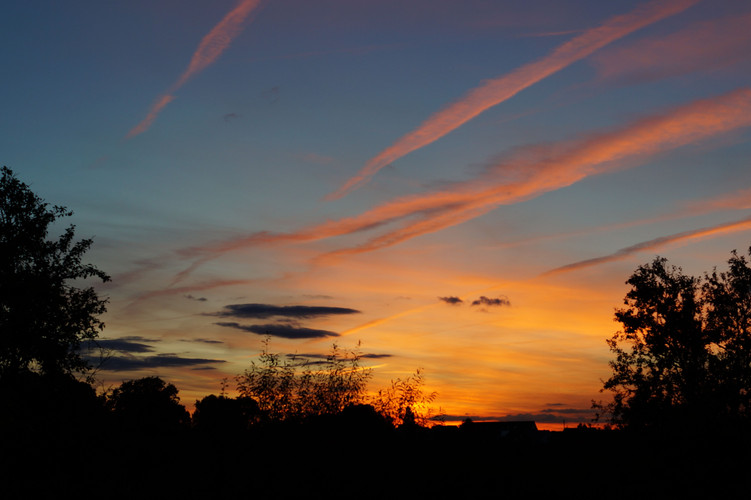 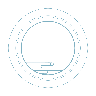 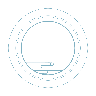 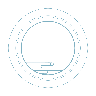 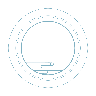 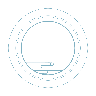 字词揭秘
课文讲解
课堂小结
课堂练习
课前导读
壹
贰
叁
肆
伍
课前导读
同学们，日出或日落时，天空经常出现绚烂多彩的云霞，你们知道那是什么吗？
今天我们一起来看看这一奇特的景观吧！
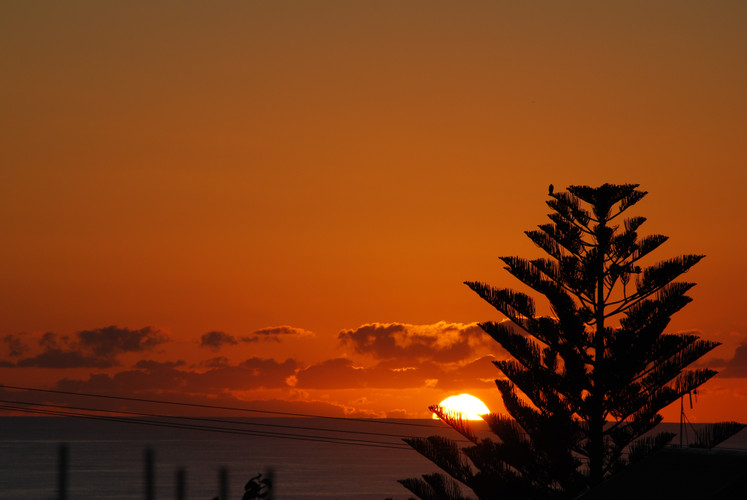 走近作者
萧红  中国近现代女作家，“民国四大才女”之一，被誉为“20世纪30年代的文学洛神”。
代表作：《生死场》《小城三月》《呼兰河传》等。
课前导读
（1）不认识的字可以看拼音，或者请教老师和同学。
（2）读准每一个字的字音，圈出生字词；
（3）读通每个句子，读不通顺的多读几遍；
（4）给每个自然段写上序号。
字词揭秘
我会认
bì
hú
qí
càn
miǎo
必要      胡子    骑上    金灿灿       两三秒  

凶    猛    威   武      镇静      紫檀       喂猪 

笑盈盈     红彤彤     跪着      庙门
xiōng měng
wēi wǔ
zhèn
tán
wèi
平舌音“灿”，
翘舌音“镇”，
前鼻音“檀”，
后鼻音“静 猛 盈 彤”
yíng
tóng
guì
miào
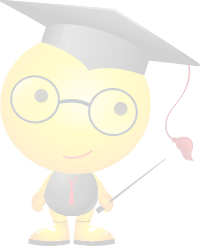 字词揭秘
识字方法
灿
加一加：马+奇=骑
字理识字：
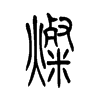 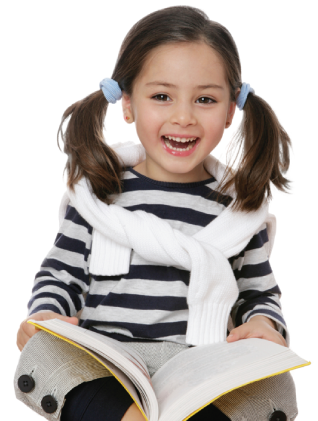 形声字。从火，山声。表示:灿烂,光彩鲜明耀眼。
字词揭秘
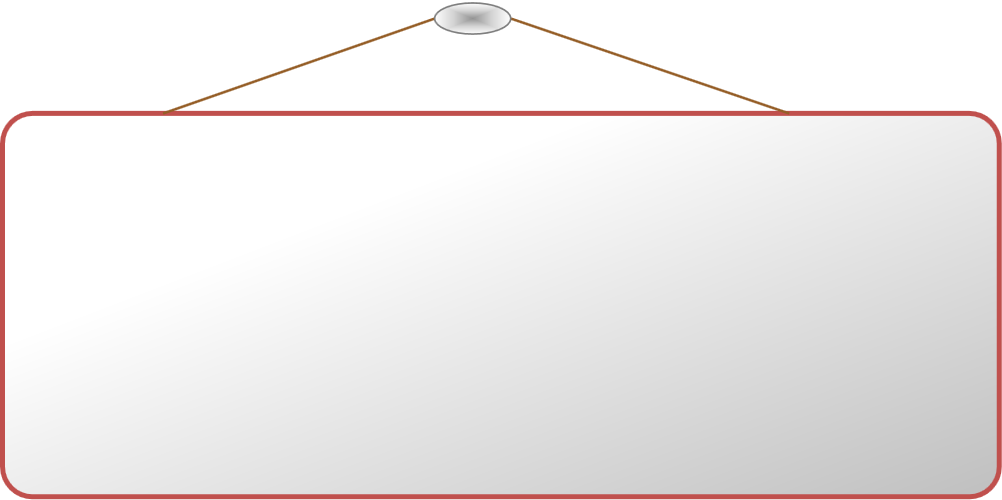 凶猛：勇猛强悍。
威武：威力强大，有气势。
镇静：心情安定、平静。
恍恍惚惚：形容人心神不定、神志不清的。
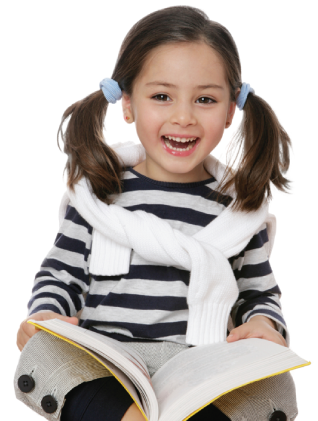 字词揭秘
bì
必
结构：
部首：
组词：
造句：
独体结构
心
必须 必要 必然 势必
你必须以诚待人，别人才会以诚相报。
字词揭秘
hú
胡
左右结构
月
胡萝卜 胡子 胡同 胡乱 
小兔子最喜欢吃胡萝卜。
结构：
部首：
组词：
造句：
字词揭秘
càn
灿
结构：
部首：
组词：
造句：
左右结构
火
 灿烂  金灿灿
今天天气晴朗，阳光灿烂，是个难得的好天气。
字词揭秘
qí
骑
结构：
部首：
组词：
造句：
左右结构
马
骑士 坐骑 骑兵
古时平原战争，骑兵是作战的主力。
字词揭秘
miǎo
秒
结构：
部首：
组词：
造句：
左右结构
禾
秒针    分秒    
老师要求我们分秒必争,按时完成任务。
字词揭秘
xiōng
凶
结构：
部首：
组词：
造句：
半包围结构
凵
凶手 凶猛 凶狠 元凶
狮子、豹子、老虎都是凶猛的野兽。
字词揭秘
měng
猛
左右结构
犭
迅猛 凶猛 猛烈 
火焰从火山口猛烈地喷出来。
结构：
部首：
组词：
造句：
字词揭秘
jiē
接
结构：
部首：
组词：
造句：
左右
扌
直接    接着  
小明把拾到的皮包直接送还给失主。
字词揭秘
miào
庙
结构：
部首：
组词：
造句：
半包围结构
广
庙会   寺庙    庙宇
演员在苏州虎丘庙会上表演“长绸舞”。
字词揭秘
wēi
威
结构：
部首：
组词：
造句：
上下结构
女
威胁 权威 威力
你真想向他的威胁屈服吗?
字词揭秘
wǔ
武
结构：
部首：
组词：
造句：
半包围结构
止
武器 武装 核武器 武力
现代的武器多具有强大的杀伤力。
字词揭秘
zhèn
镇
结构：
部首：
组词：
造句：
左右结构
钅
城镇 坐镇 乡镇 重镇
昔日的小城镇变成了繁华的大都会。
整体感知
通读全文，说说火烧云是一种怎样的云，它有哪些特点。
颜色、形状很多
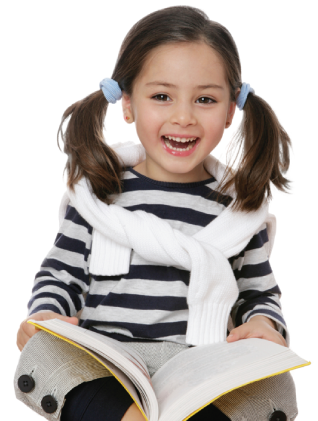 颜色、形状变化很快
课文精讲
晚饭过后，火烧云上来了。霞光照得小孩子的脸红红的。大白狗变成红的了。红公鸡变成金的了。黑母鸡变成紫檀色的了。喂猪的老头儿在墙根靠着，笑盈盈地看着他的两头小白猪变成小金猪了。他刚想说:“你们也变了……”旁边走来个乘凉的人对他说:“您老人家必要高寿，您老是金胡子了。”
课文精讲
火烧云出现上来了，天空布满霞光，周围的人和动物在霞光的照耀下呈现出各种颜色。
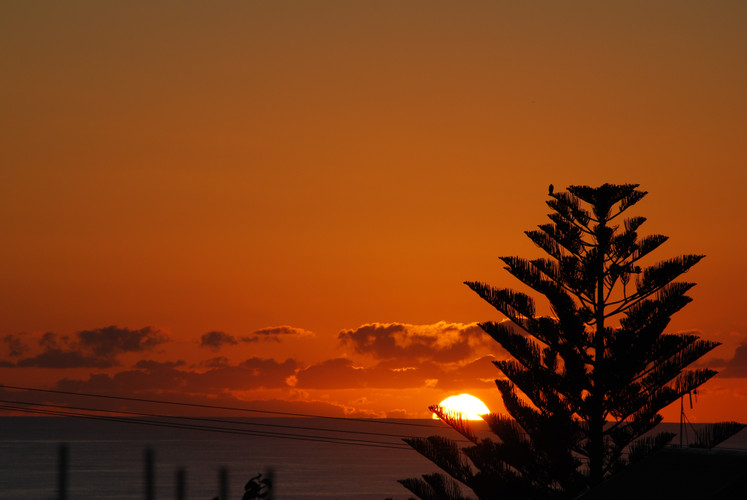 课文精讲
这样的云为什么叫“火烧云”呢？
天上的云从西边一直烧到东边，红彤彤的，好像是天空着了火。
运用了比喻的修辞手法，形象的写出了火烧云的颜色及动态。
课文精讲
小组合作读3～6自然段，说一说：作者从哪两方面讲了火烧云的变化？
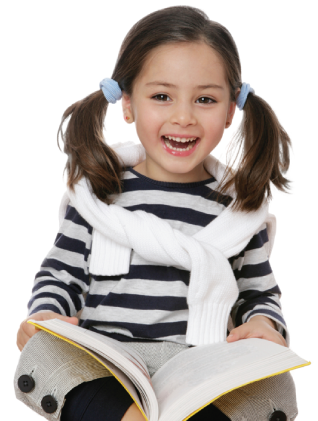 颜色
形状
课文精讲
总结：火烧云的特点
颜色多、变化快
形状多、变化快
千姿百态瞬息万变
课堂小结
课文主旨
本文以形象生动的语言，描绘了火烧云的奇妙景象，为我们展示了一幅绚丽多彩的图画，表达了作者对大自然景观的喜爱与赞美之情。
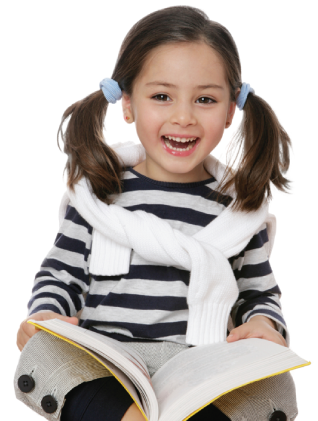 课堂小结
今天你有什么收获呢？
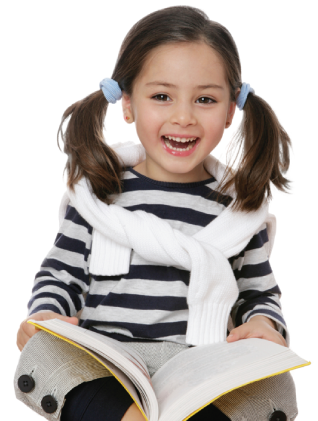 这篇课文向我们介绍了海底世界的几种小动物、几种植物和矿产资源。其实海底世界生物的种类还有很多很多，有的资源被发现了，却因为技术跟不上而不能合理的应用，更可惜的是还有更多的资源没被发现呢。
板书设计
上来了(红)
火烧云
颜色多、变化快
形状多、变化快
千姿百态
瞬息万变
下去了(一会儿工夫)
课堂练习
一、一、用“√”给下列的字选择正确的读音。
檀(tán        fán)                     盈(yínɡ     yín )
彤(tóu        tónɡ)                   跪(ɡìu        ɡuì)  
腿(tuǐ         tǐu )                     猛 (něng      měnɡ)
√
√
√
√
√
√
课堂练习
二、在括号里填上恰当的词。
　　红通通的（    　）　　   金灿灿的（    　）
　　弯弯的（　       ）　　　绿油油的（  　  ）
脸蛋
太阳
小河
麦苗
课堂练习
1.把今天新认识的字读给父母或朋友听听。  
2.搜集一些有关大自然景色的图片，与同学分享。
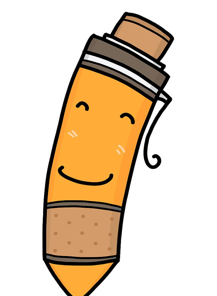 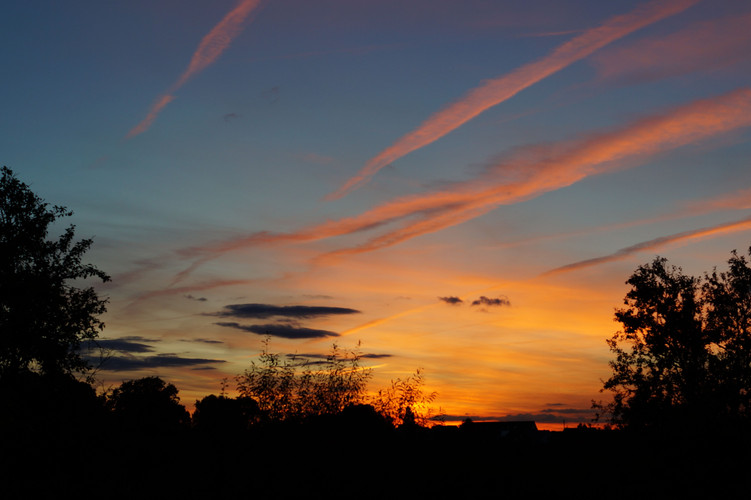 感谢各位聆听
语文精品课件 三年级下册
授课老师：某某 | 授课时间：20XX.XX
某某小学